I spidsen for forandringer
Kotters 8-trins-model
John P.
Kotter
www.Forklarmiglige.dk
Amerikansk Harvard Professor
Medstifter af Kotter  International
Født 1947
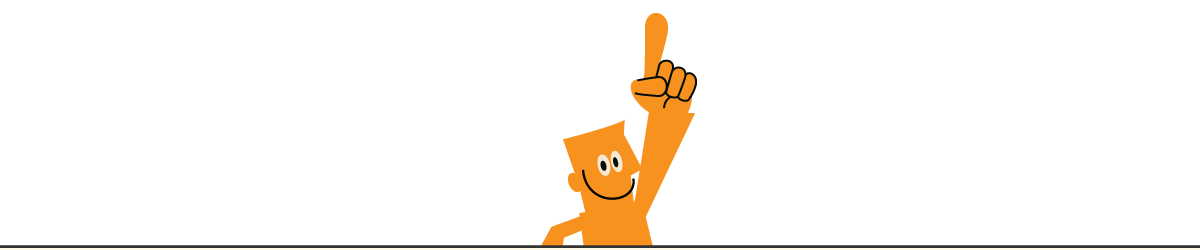 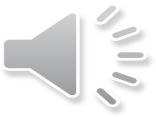 Etablering af en oplevelse af nødvendighed
I spidsen for forandringer
1
2
Oprettelse af den styrende koalition
Udvikling af en vision
3
Formidling af visionen
4
Skabe grundlag for handling på bred basis
5
6
Generering af kortsigtede gevinster
Konsolidering af resultater og produktion af mere forandring
7
8
Forankring af nye arbejdsmåder i kulturen
Mere om emnet på: 



www.ForklarMigLige.dk
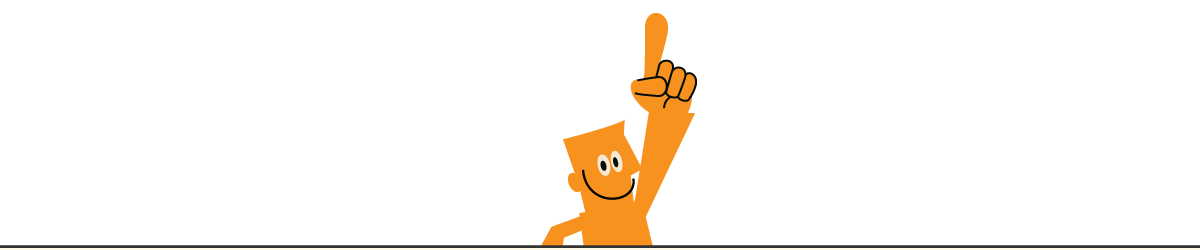